The 2008 Christmas Fund  Advent Candle Liturgy
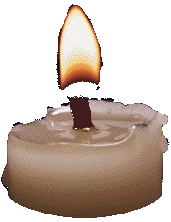 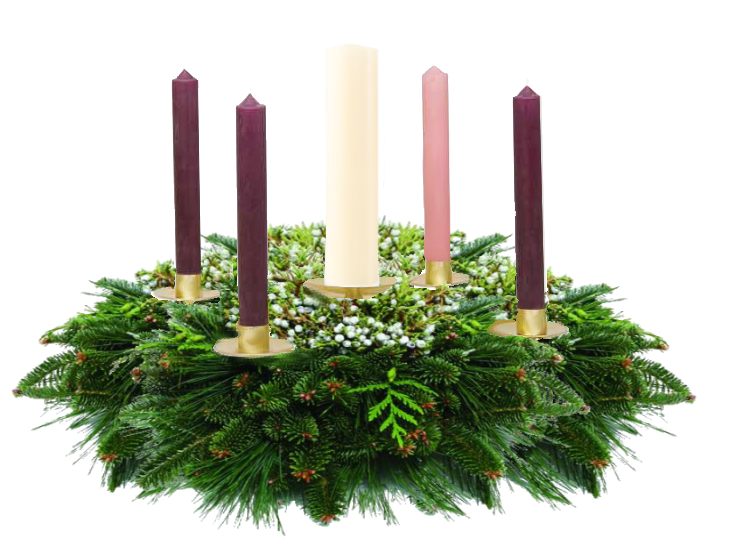 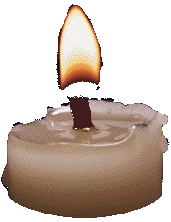 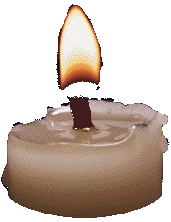 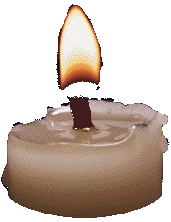 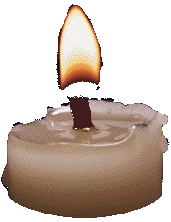 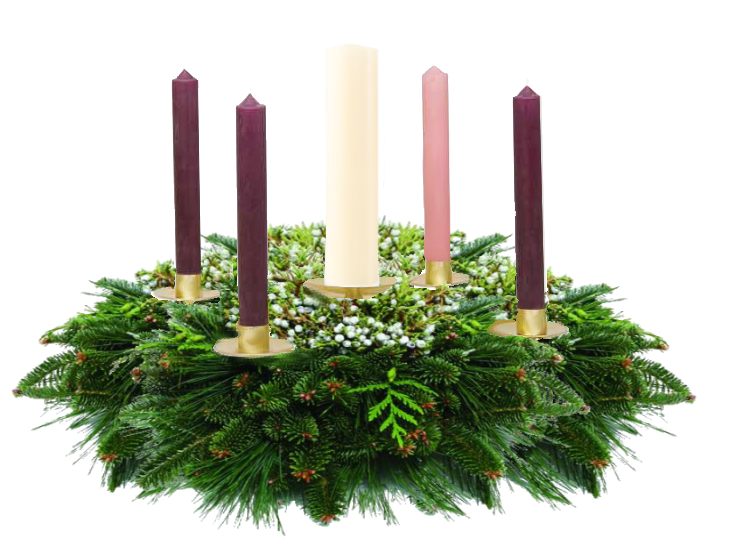 The Second Sunday                        in Advent
	December 7th, 2008

	     








	
      The Christmas Fund’s health supplements bring                 peace of mind and spirit to many retired pastors, musicians, sextons and administrators.
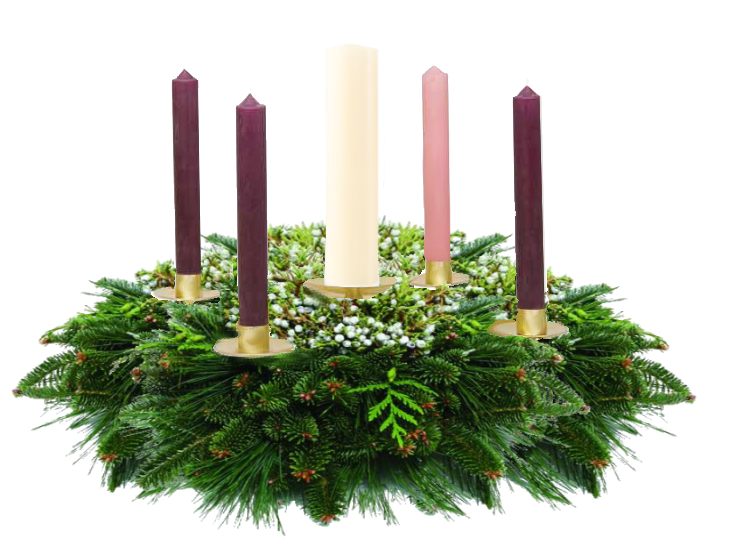 You who bring good tidings to Jerusalem,                 lift up your voice with a shout, lift it up,                do not be afraid; say to the towns of Judah, “Here is your God.” (Is 40:9b)
	Comfort, comfort my people, says your                God. Speak tenderly …                                                    (Is 40:1a)
[Speaker Notes: Reader 1:
You who bring good tidings to Jerusalem,                                                              lift up your voice with a shout, lift it up, do not be afraid;      say to the towns of Judah, “Here is your God.”. . . (Is 40:9b)
Comfort, comfort my people, says your God.                         Speak tenderly . . . (Is 40:1a)]
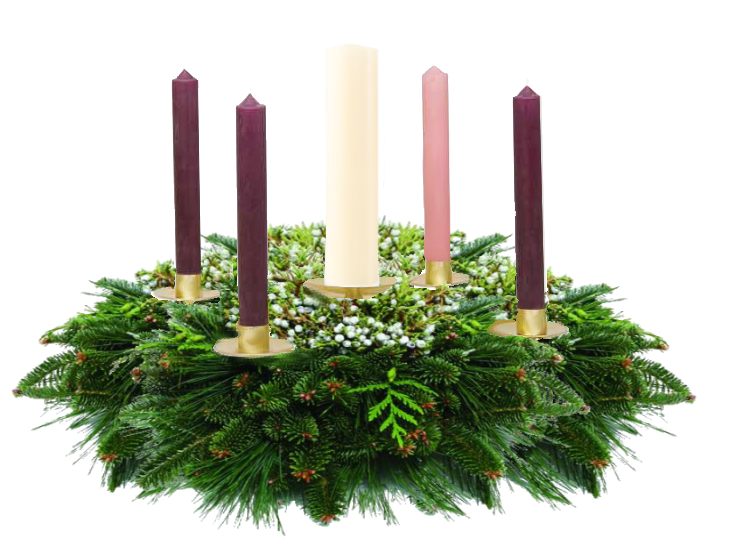 Last week we lit the Candle of Hope and lifted hopeful voices. (light first candle) 
    We remembered the long, wide and beautiful procession of those in many times and places, and even this sanctuary, who have shared hope.
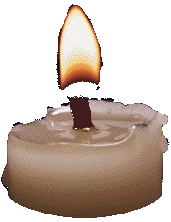 [Speaker Notes: Lighter:
Last week we lit the Candle of Hope and lifted hopeful voices. 
We remembered the long, wide and beautiful  procession of those in many times and places,                         and even this sanctuary, who have shared hope.]
The Candle of Hope
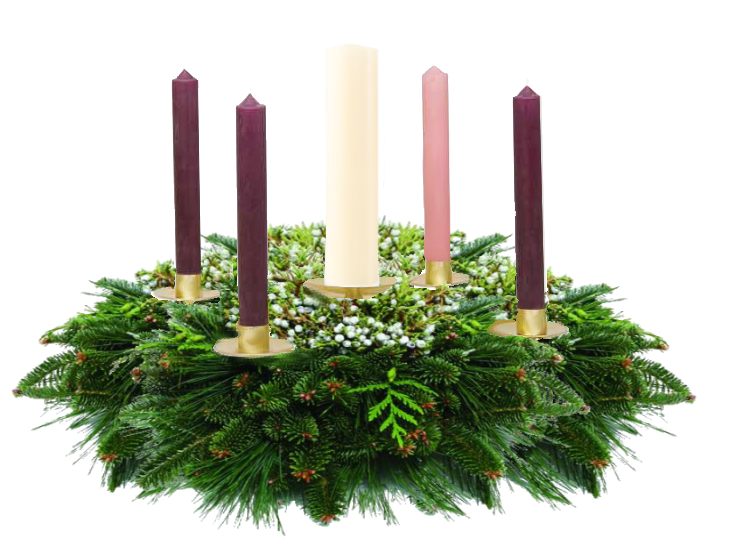 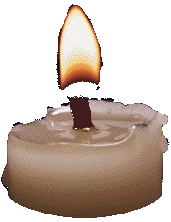 The Christmas fund offers hope through pension supplements                                    to active and retired clergy and active and retired lay employees who                    have brought good tidings to churches throughout                                                        the United Church of Christ.
[Speaker Notes: Lighter: 
(Lights the First Candle)]
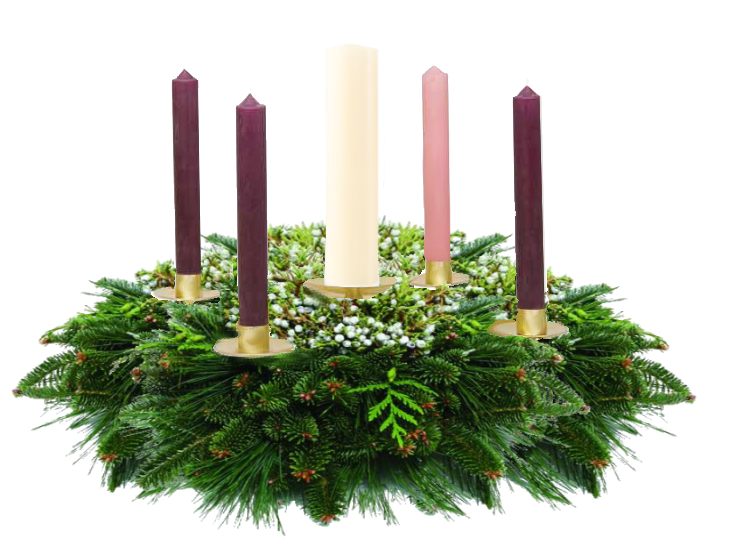 This is the Candle of Peace.                        There is great need for peace                              in families, communities and churches,                 and a deep longing for reconciliation                 within nations and between nations.
    God does not only comfort us, but also commands us to be comforters,                                       to lift up voices in a fearless                                          shout and a prayer                                                       for peace.
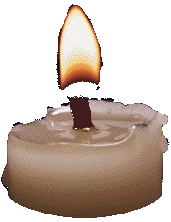 [Speaker Notes: Reader 2:
This is the Candle of Peace.                        
There is great need for peace in families, communities and churches, and a deep longing for reconciliation within nations and between nations.
God does not only comfort us, but also commands                   us to be comforters, to lift up voices in a fearless                    shout and a prayer for peace.]
The Candle of Peace
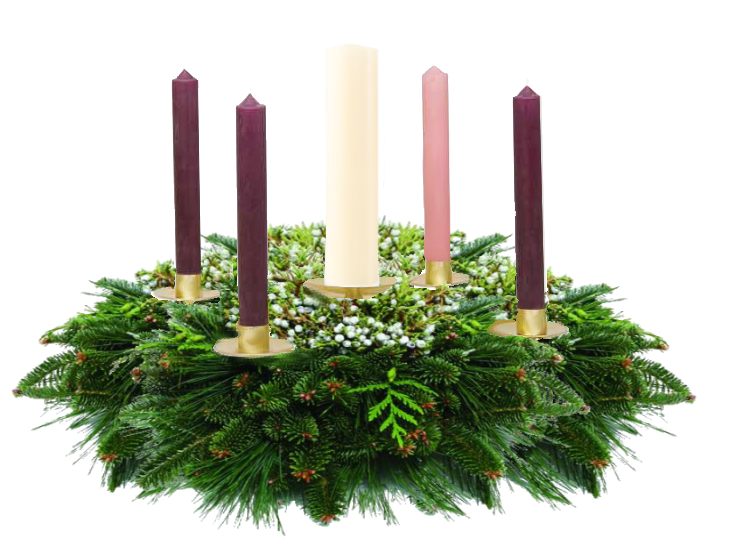 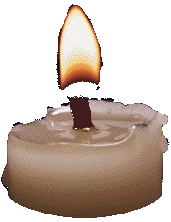 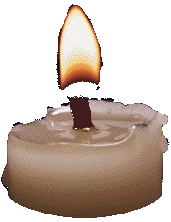 The Christmas Fund’s health supplements bring peace                                     of mind and spirit to many retired pastors, musicians, sextons                        and administrators.
[Speaker Notes: Lighter: 
(Lights the second candle)]
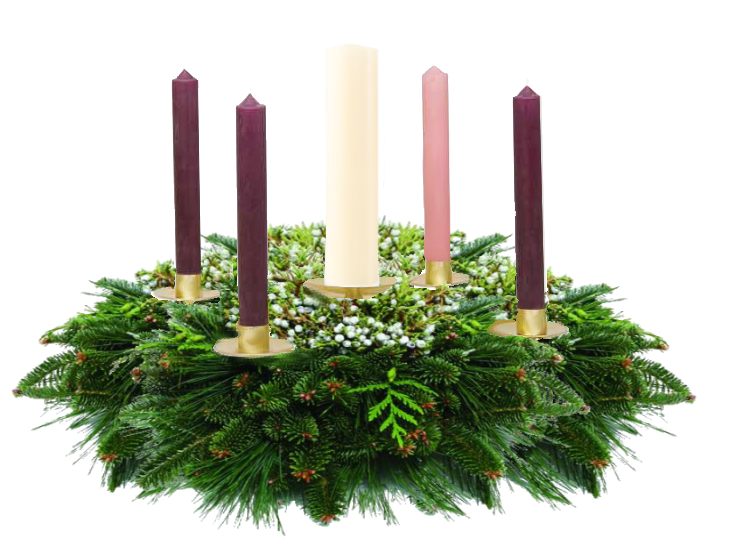 Every time a word of peace is shouted                                                or whispered , arguments falter, bitterness                                      is eased, treaties are tried. Emmanuel                                           is the one who stills the storm and, also,                                        the one who asks us to walk on the water.                                    We pause now to pray in our hearts                                        for the places where peace is needed.                                                                          We lift them up. 

	(Silence. People may softly                                                                                                                   name personal conflicts,                                                                                                                              community or global                                                                                             strife, the names of those                                                                                                     in military service.)
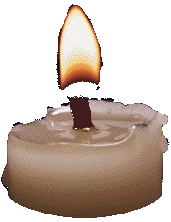 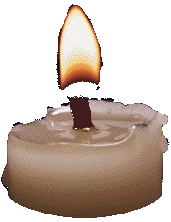 [Speaker Notes: Reader 1:
Every time a word of peace is shouted or whispered,                         arguments falter, bitterness is eased, treaties are tried.                      Emmanuel is the one who stills the storm and, also,                                        the one who asks us to walk on the water.                                   
We pause now to pray in our hearts                                                                          for the places where peace is needed.                                                                          We lift them up. 
(Silence. In some churches people may softly name personal                                                                                      conflicts, community or global strife, the names of those                                                                                                     in military service.)]
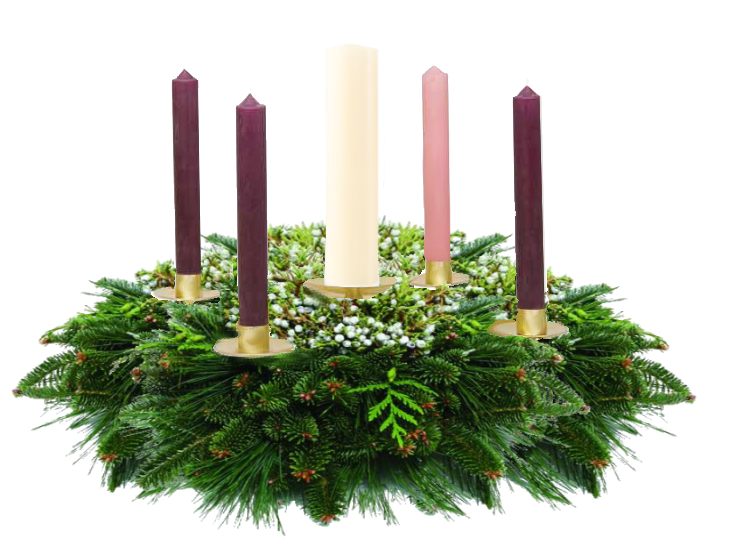 (Let us pray) 
	Emmanuel, Prince of Peace, we give you                                       thanks for ministries of reconciliation                                                                 and grace in our church.                                                                       Strengthen all voices which call for peace                                                  and comfort your people - families, schools,                                  communities, nations, and even these your                                                      children who in a season of hurry and worry                                                            need peace of mind                                                                                 and spirit.                                                     
	Amen
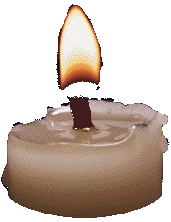 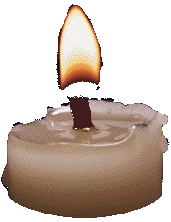 [Speaker Notes: Reader 2:
(Let us pray) 
Emmanuel, Prince of Peace, we give you                                       thanks for ministries of reconciliation                                                                 and grace in our church.                     
Strengthen all voices which call for peace                                                  and comfort your people - families, schools,                                  communities, nations, and even these your                                                      children who in a season of hurry and worry                                                            need peace of mind                                                                                 and spirit.                                                     
Amen]
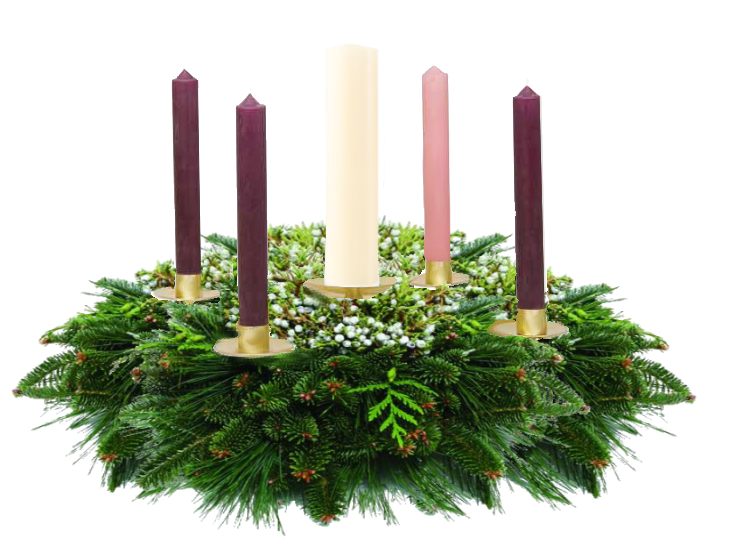 Unison Prayer 
	Lift up your voice with a shout, lift it up, do not be afraid                                                   … (Is40: 9b NIV)
	Emmanuel, Prince of Peace, we thank you that                                                    we are in this peaceful place in a month when                                                much is chaotic. We thank you for our church ___                                  and for those who shape its ministries – pastor,                                 sexton, musician, educator, administrator. 
 	Help us to lift up our voices in the world,                                                   so that reconciliation and grace may                                                           begin with our tranquil spirits                                                                          and, from there, lift and light                                                                                   up family, school, community                                                                                            and your precious world. 
	Amen.
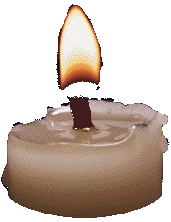 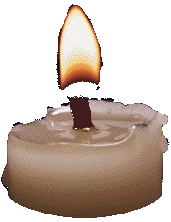 [Speaker Notes: Reader 1:
(Second Sunday in Advent Unison Prayer Option)
Lift up your voice with a shout, lift it up,                                  do not be afraid … (Is 40:9b NIV)
Emmanuel, Prince of Peace, we thank you that                                                    we are in this peaceful place in a month when                                                much is chaotic. We thank you for our church , _______,                                  and for those who shape its ministries – pastor,                                 sexton, musician, educator, administrator. 
 Help us to lift up our voices in the world,                                                   so that reconciliation and grace may                                                           begin with our tranquil spirits                                                                          and, from there, lift and light                                                                                   up family, school, community                                                                                            and your precious world. 
Amen.]